OF6
OF7
OF8
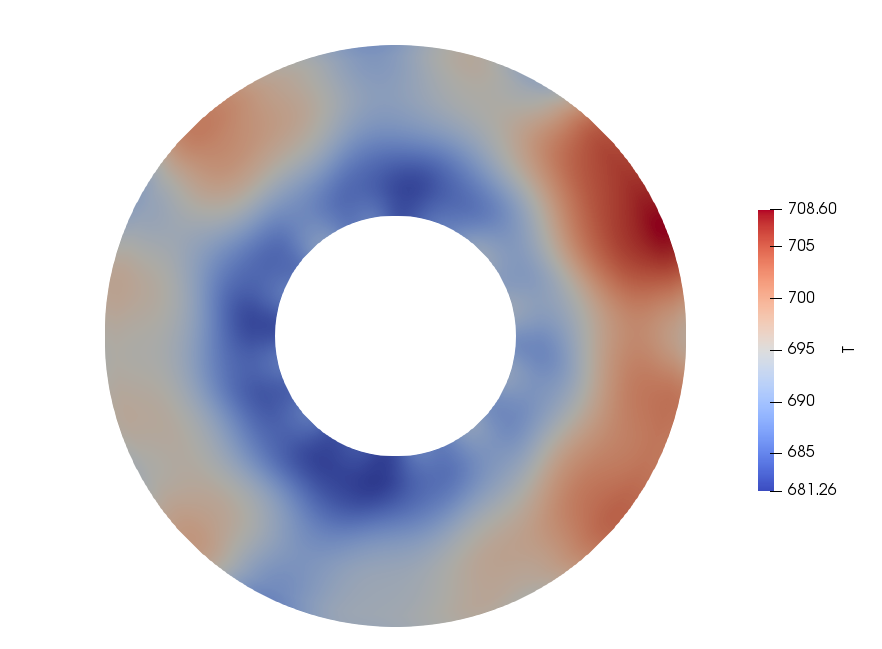 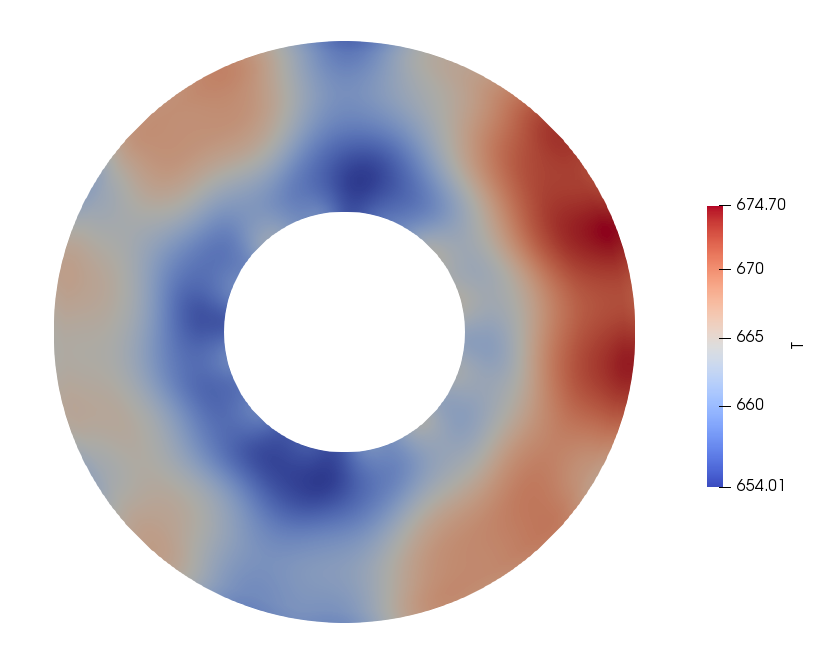 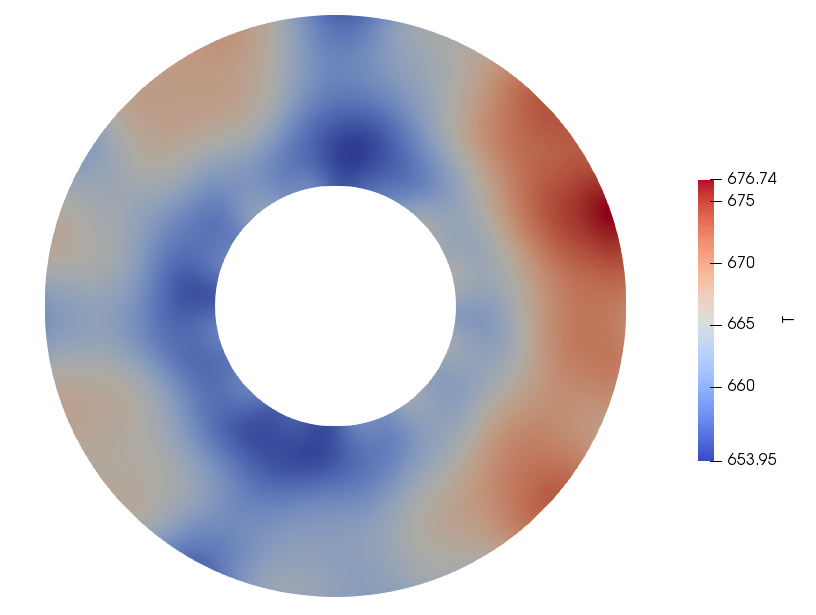 heat source
heat source
heat source
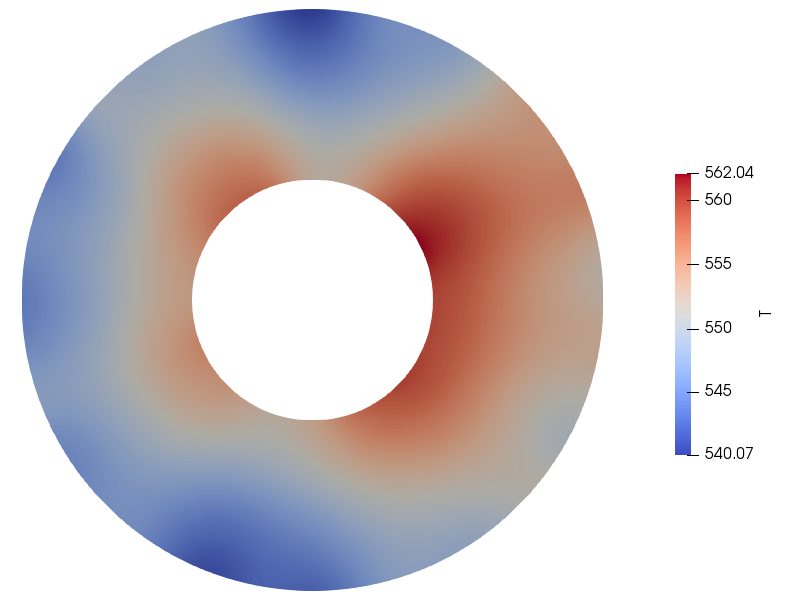 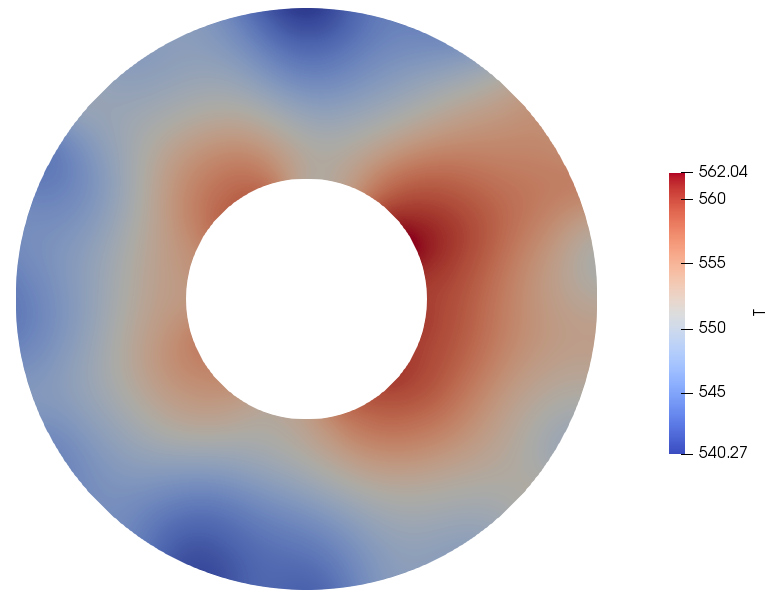 No performed
No
heat source
No
heat source